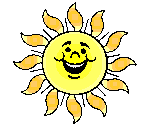 CHÀO MỪNG CÁC CON ĐẾN VỚI TIẾT HỌC
TOÁN 4
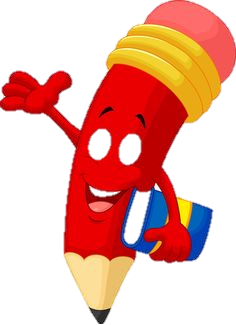 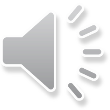 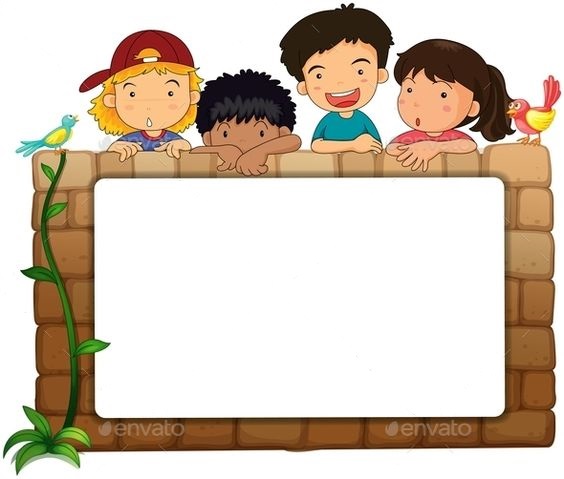 KHỞI ĐỘNG
58 dm2    =      ?      cm2
5800
3000 cm2    =      ?   dm2
30
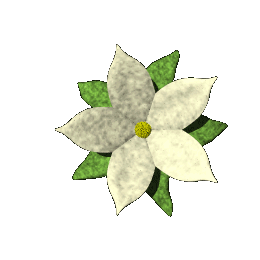 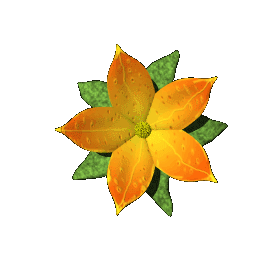 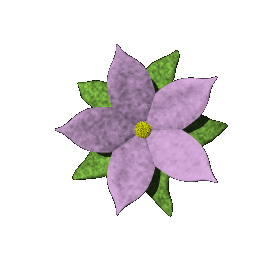 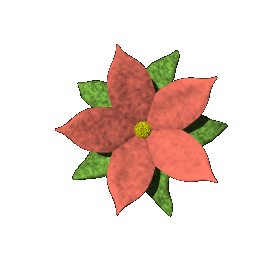 Ta đã được học đơn vị đo diện tích nào?
Ta đã được học đơn vị đo diện tích xăng – ti – mét vuông, đề - xi – mét vuông.
Chủ nhật ngày 21 tháng 11 năm 2021
Toán
MÉT VUÔNG (64)
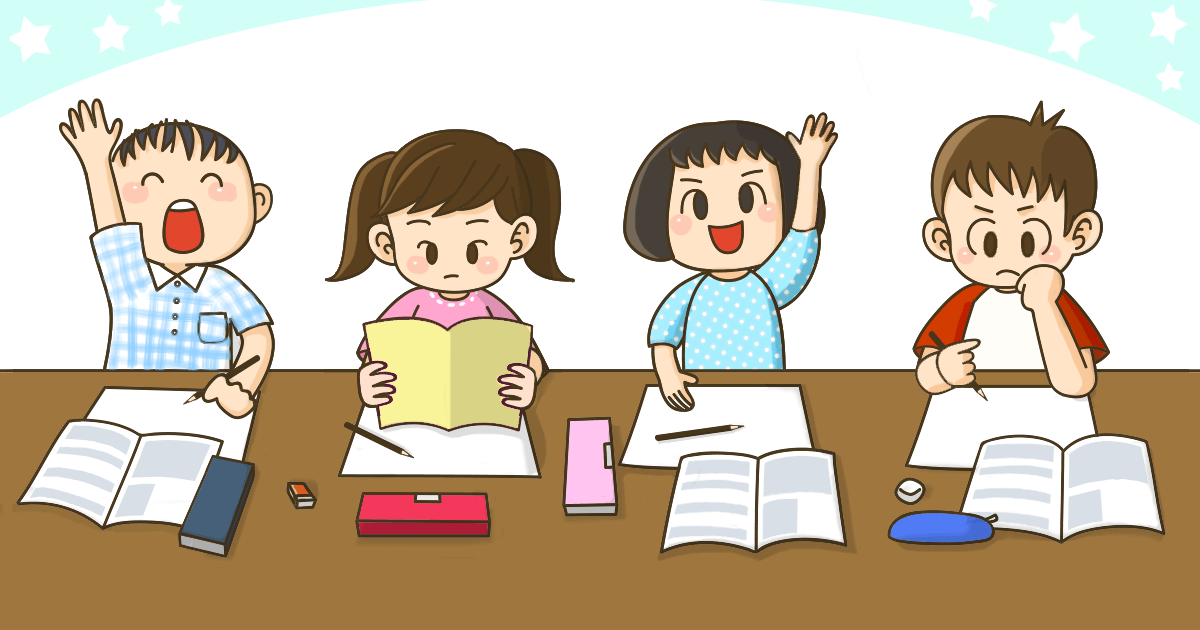 2
1
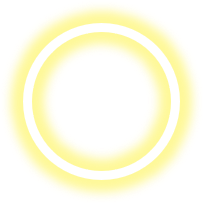 3
Yêu cầu cần đạt
Rèn tính cẩn thận, nghiêm túc, tích cực trong học tập
[Speaker Notes: C]
Các hoạt động trong tiết học
Khám phá
Thực hành
Vận dụng – Trải nghiệm
1
2
3
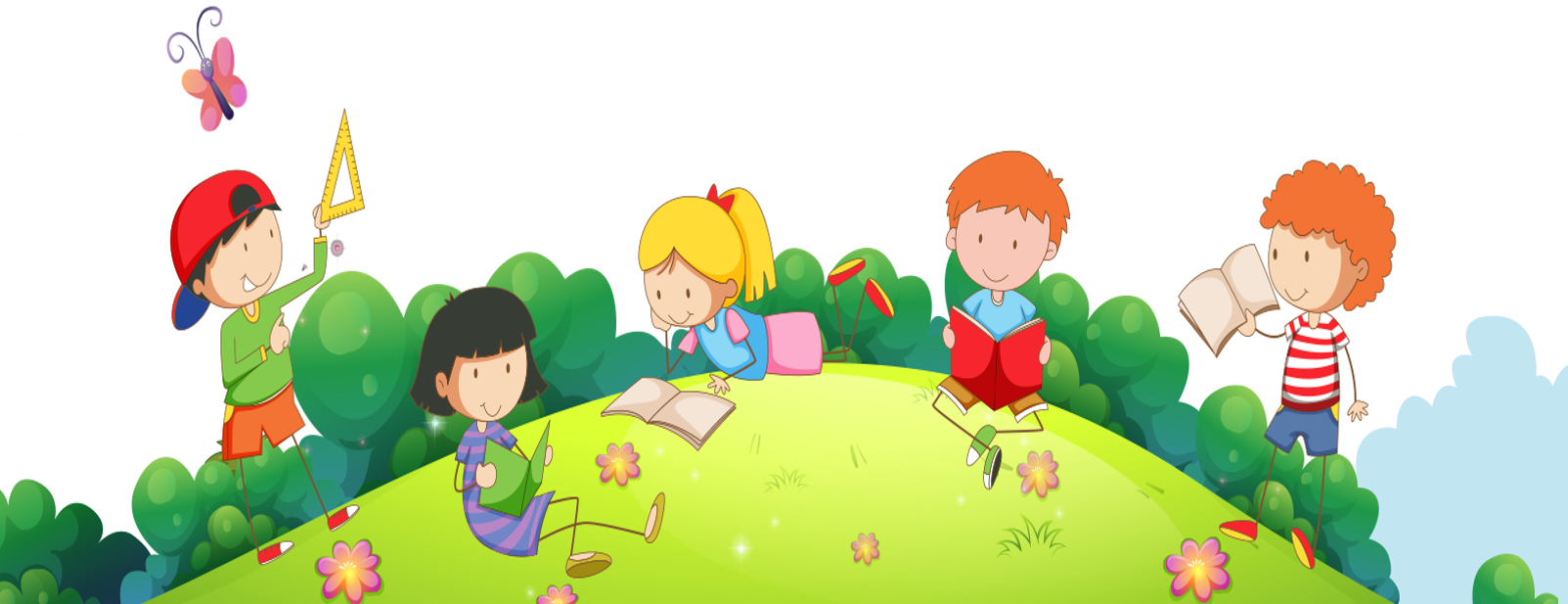 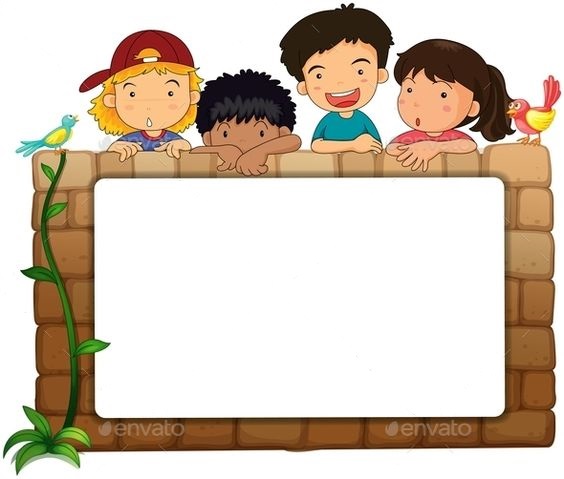 KHÁM PHÁ
1cm
1cm2
Thế nào là xăng – ti – mét vuông?
Xăng ti – mét vuông là diện tích của hình vuông có cạnh dài 1cm.
1dm
1dm2
Thế nào là đề - xi – mét vuông?
- Đề -xi - mét vuông là diện tích của hình vuông có cạnh dài 1 dm.
1dm2
100 cm2
…?… cm2
=
1m2
1m
Mét vuông là diện tích của hình vuông có cạnh dài 1m.
Tương tự như vậy, thế nào là mét vuông?
Mét vuông viết tắt là m2.
NHẬN BIẾT  MỐI QUAN HỆ GIỮA MÉT  VUÔNG VÀ  ĐỀ -xI -MÉT  VUÔNG
12
1m
1 dm2
1dm
?
Hình vuông nhỏ
1m
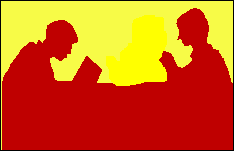 Hình vuông  lớn có 100 hình vuông nhỏ.
Mỗi hàng có 10 hình vuông nhỏ, có 10 hàng.Hỏi hình vuông lớn có bao nhiêu ô vuông nhỏ?
1m
1dm2
1m2
Hình vuông lớn có cạnh dài 1m có diện tích bằng tổng diện tích của 100 hình vuông nhỏ có cạnh dài 1dm.
Vậy diện tích hình vuông lớn có có cạnh dài 1m bằng bao nhiêu diện tích hình vuông nhỏ có cạnh 1dm?
1m2 bằng bao nhiêu đề- xi- mét vuông?
1dm2
1 dm
1m2
= 100 dm2
100 dm2
= 1 m2
1 m
15
1 dm2 bằng bao nhiêu xăng-ti-mét vuông?
1 dm2  =  100 cm2
1 m2  =  100 dm2
1 m2  =  10000 cm2
1 m2   bằng 100 dm2  và  bằng 10000 cm2
16
Ghi nhớ
1 dm2  =  100 cm2
1 m2  =  100 dm2
1 m2  =  10000 cm2
17
Sắp xếp các đơn vị đo diện tích đã học theo thứ tự từ lớn đến bé ?
m2
dm2
cm2
>
>
2
1
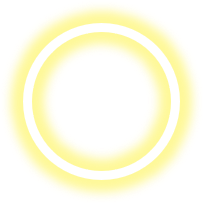 3
Yêu cầu cần đạt
Rèn tính cẩn thận, nghiêm túc, tích cực trong học tập
[Speaker Notes: C]
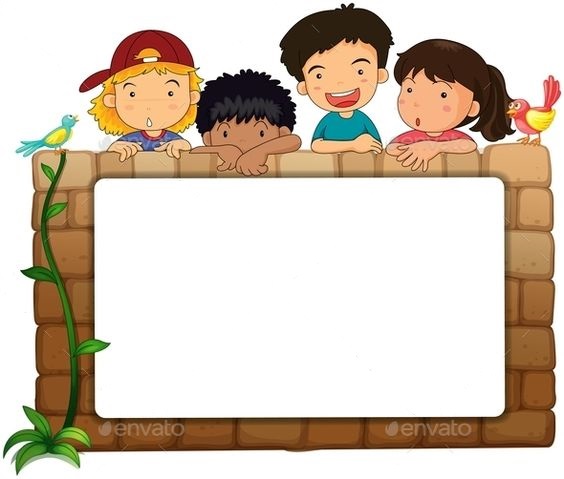 THỰC HÀNH
Làm sách
Bài 1: Viết theo mẫu:
Bài yêu cầu gì?
990m2
Chín trăm chín mươi mét vuông
Hai nghìn không trăm linh năm mét vuông
2005m2
1980m2
Một nghìn chín trăm tám mươi mét vuông
8600dm2
Tám nghìn sáu trăm đề-xi-mét vuông
Hai mươi tám nghìn chín trăm mười một xăng-ti-mét vuông
28911cm2
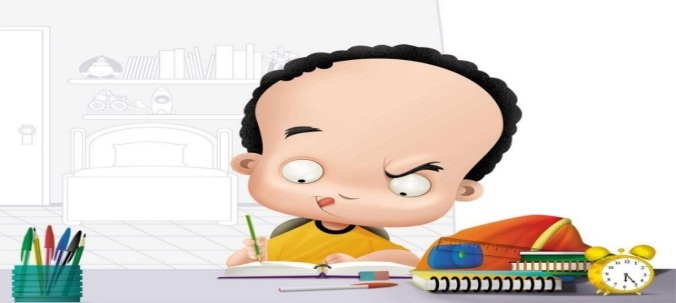 Lưu ý gì khi đọc viết số có đơn vị đo diện tích?
Bài 2. Viết số thích hợp vào chỗ chấm:
Làm sách
Muốn viết đúng số con cần chú ý gì?
Bài yêu cầu gì?
4
400 dm2     =   ....    m2
100
1 m2        =    .........  dm2
1
211000
2110 m2    =       .....       dm2
100 dm2     =   ......   m2
150000
15 m2    =     ......       cm2
10000
1 m2     =      .......     cm2
1002
1
10 dm2  2 cm2   =    .....      cm2
10000 cm2   =   ....  m2
Nêu lại mối quan hệ giữa mét vuông, đề - xi - mét vuông, xăng - ti - mét vuông.
Bài 3. Để lát nền một căn phòng người ta đã sử dụng hết 200 viên gạch hình vuông có cạnh là 30 cm. Hỏi căn phòng có diện tích bao nhiêu m2. Biết rằng diện tích phần mạch vữa không đáng kể?
cạnh là 30 cm
200 viên gạch
diện tích
m2
Người ta đã dùng hết  bao nhiêu  viên gạch để  lát nền căn phòng?
Dùng hết 200 viên gạch
Vậy diện tích của  căn phòng chính là diện  tích của  bao  nhiêu viên gạch?
Là diện tích của 200 viên gạch
Để tính diện tích căn phòng, ta cần tính gì trước?
làm vở
Tính diện tích 1 viên gạch trước
Biết diện tích 1 viên gạch ta sẽ tính được gì?
Tính diện tích căn phòng
HS làm vở và chụp bài gửi GV.
Bài 3.
                  Bài giải
Diện tích của một viên gạch lát nền là:
      30 × 30 = 900 (cm2)
   Diện tích căn phòng là:
    900 × 200 = 180000 (cm2)
        180000 cm2 = 18 m2
                           Đáp số: 18 m2
25
6cm
4cm
3cm
5cm
15 cm
Bài 4
làm vở Cách 1
Tính diện tích của miếng bìa có các kích thước theo hình vẽ dưới đây:
?cm
Nếu cô kẻ thêm một đoạn thẳng thì miếng bìa sẽ là hình gì?
Muốn tính được diện tích miếng bìa con phải làm gì?
Con có nhận xét gì về miếng bìa như hình vẽ?
6cm
4cm
3cm
5cm
15 cm
?cm
3cm
Cách 1:
Diện tích miếng bìa khi chưa cắt đi là:
		15 x 5 = 75 (cm2)
Diện tích phần cắt đi là: 
		(15 – 6 – 4) x 3 = 15 (cm2)
Diện tích miếng bìa như hình vẽ là:
		75 – 15 = 60 (cm2)
 			Đáp số: 60 cm2
6cm
4cm
3cm
5cm
15 cm
Tính diện tích của miếng bìa có các kích thước theo hình vẽ dưới đây:
1
3
2
Cách 2
Cô chia miếng bìa như hình đã cho thành 3 miếng bìa nhỏ có hình chữ nhật.
Muốn tính diện tích miếng bìa như hình đã cho ta tính diện tích từng miếng bìa hình chữ nhật nhỏ rồi cộng lại với nhau.
28
Quan sát và cho cô biết cô chia miếng bìa như hình đã cho thành những miếng bìa có hình gì?
Muốn tính diện tích miếng bìa như hình vẽ ta làm thế nào?
Thực hiện cách 2 ở nhà và chụp gửi cho gv.
2
1
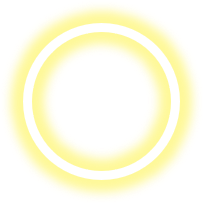 3
Yêu cầu cần đạt
Rèn tính cẩn thận, nghiêm túc, tích cực trong học tập
[Speaker Notes: C]
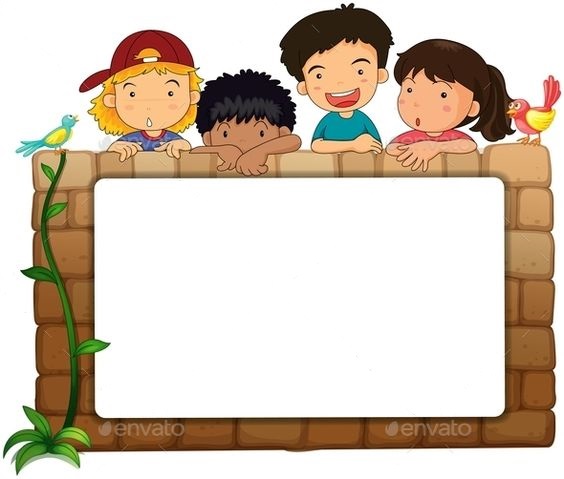 VẬN DỤNG
Qua tiết học hôm nay, con học được gì?
1m2 là diện tích của hình vuông có cạnh là bao nhiêu?
1 m2 gấp bao nhiêu lần dm2, cm2 ?
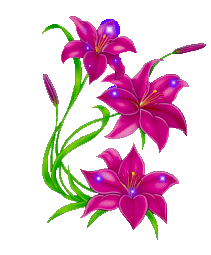 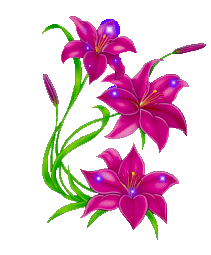 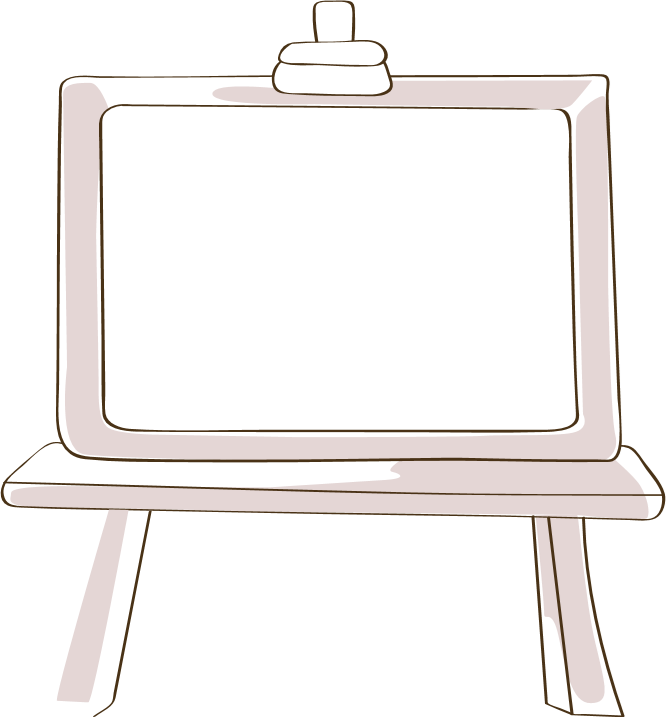 Người ta trồng ngô trên một thửa ruộng hình chữ nhật có chiều rộng bằng 40m, chiều dài gấp đôi chiều rộng. Trung bình cứ 100m2 thu được 50kg ngô. Hỏi trên cả thửa ruộng đó người ta thu hoạch được bao nhiêu tạ ngô?
Vận dụng
2
1
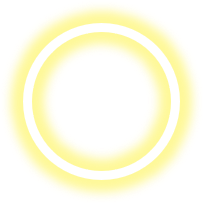 3
Yêu cầu cần đạt
Rèn tính cẩn thận, nghiêm túc, tích cực trong học tập
[Speaker Notes: C]
DẶN DÒ
Làm 4 cách 2. 
Chuẩn bị bài sau: Nhân một số với một tổng
 Thực hiện tốt phần Vận dụng.
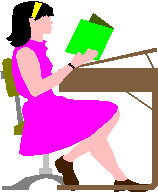 34
Chúc các em chăm ngoan, học giỏi !
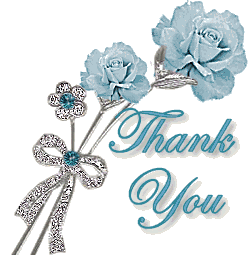 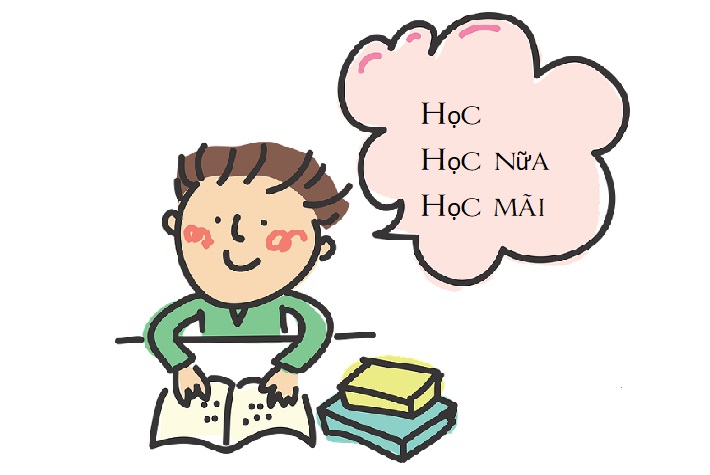